REGISTRATION
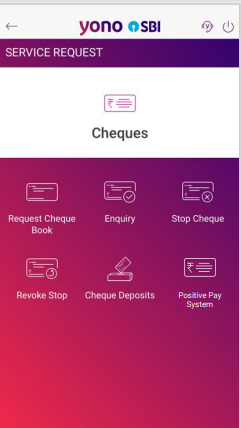 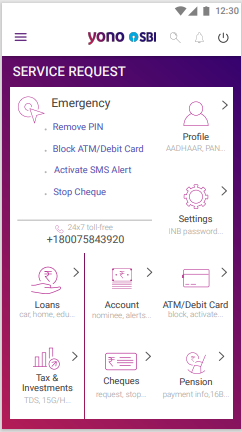 User clicks ‘Positive Payment System’ option
User clicks ‘Cheques’ option
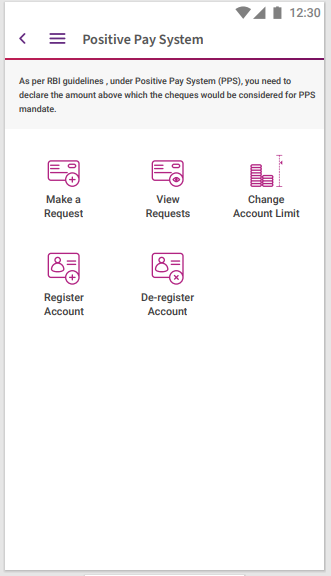 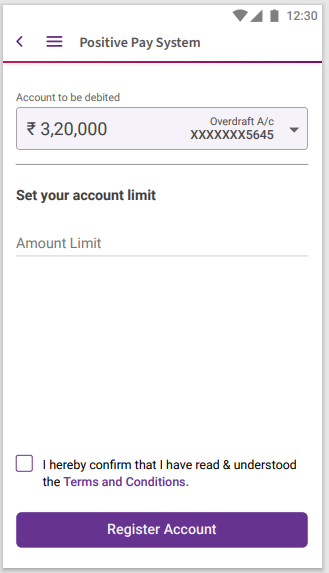 User can select the account by clicking the drop box
User enters the amount beyond which the PPS will be applicable
User can view Terms & Conditions
After reading the T&C and ticking the check box , user selects Register Account
User clicks ‘Register Account’
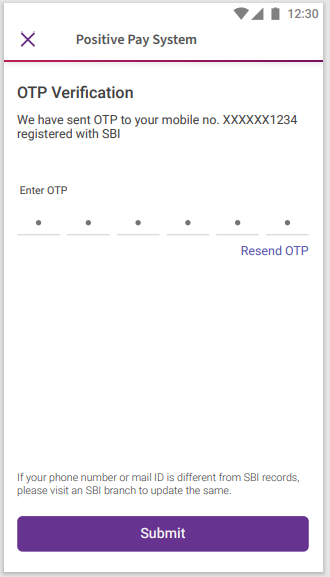 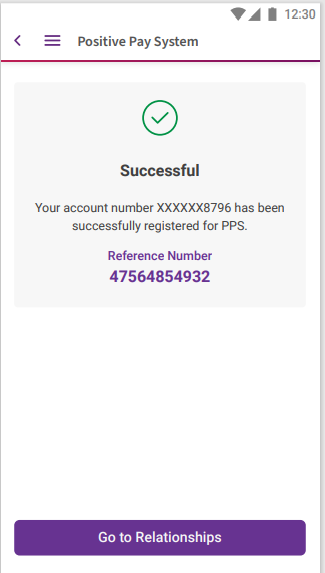 The Positive Payment Request is raised successfully.
After clicking Register Account , OTP is sent to bank registered mobile no. 
User enters the OTP and clicks submit
CHANGE LIMIT
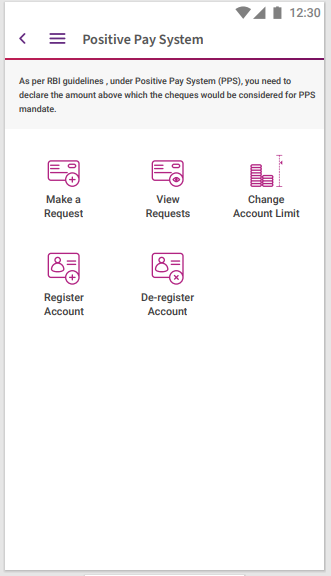 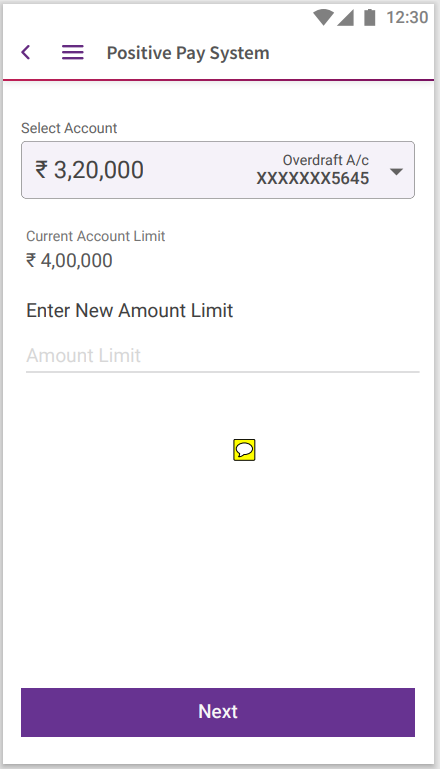 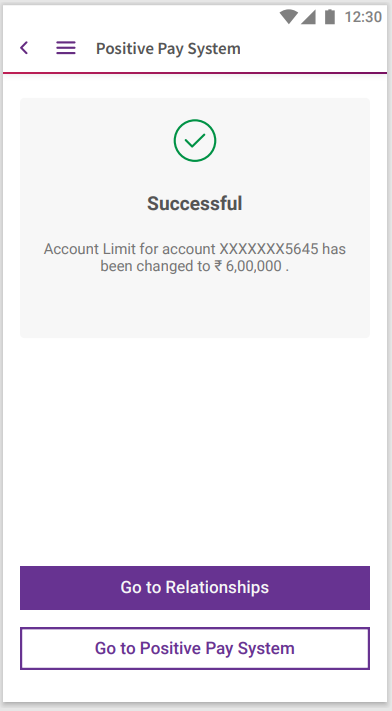 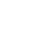 User clicks ‘Change Account Limit’
User enters new limit
DE-REGISTRATION
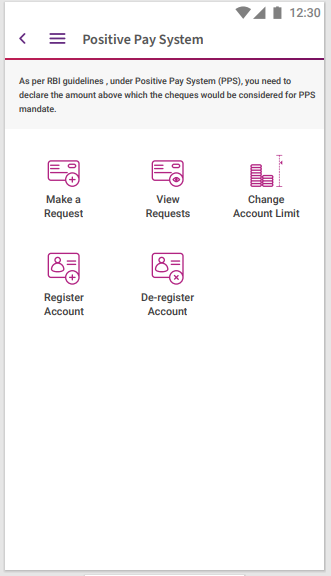 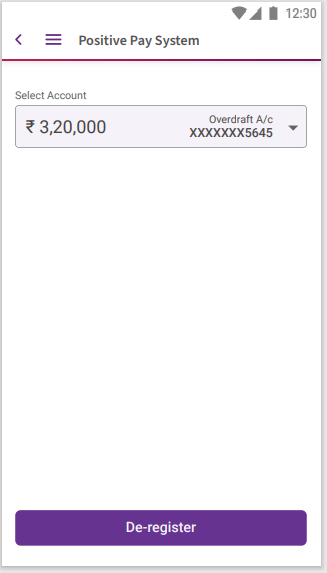 User selects the account using dropdown.
User clicks ‘De-register Account’
User clicks ‘De-register’
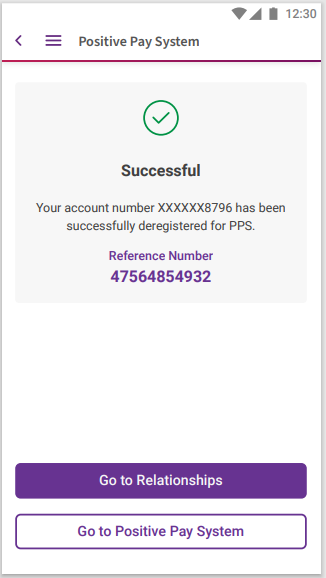 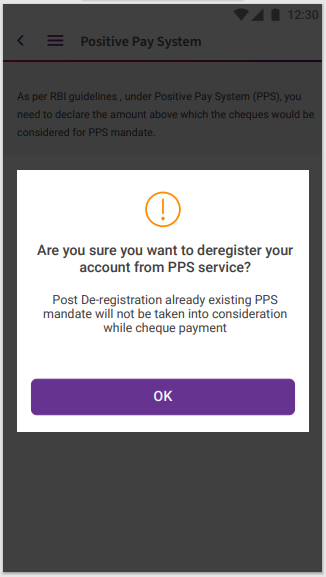 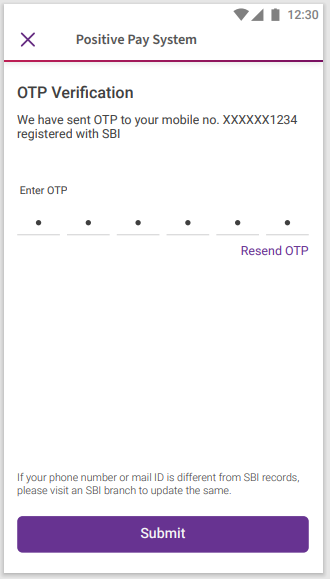 User shown warning pop-up message
OTP authentication takes place
REQUEST LODGEMENT
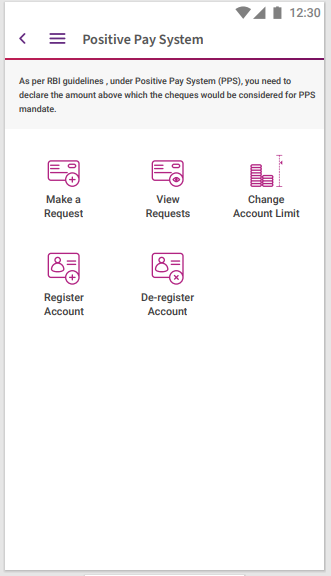 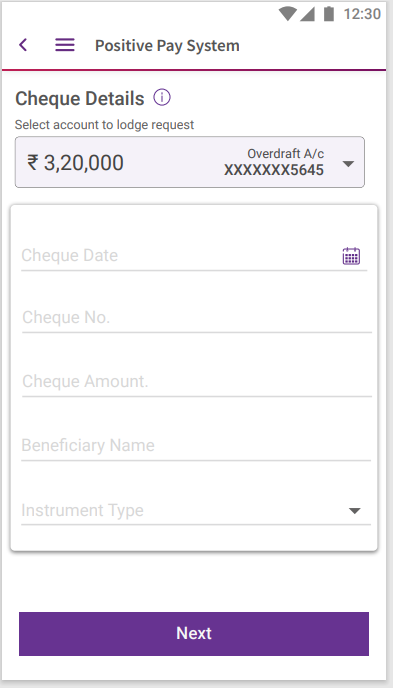 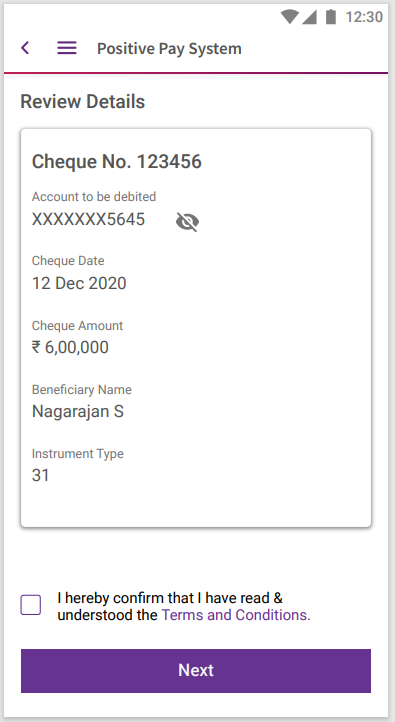 User enters details account no. , amount, date , beneficiary name, cheque no. and instrument type
After reviewing  and reading the T&C , user ticks the checkbox and clicks next
User clicks ‘Make a request’
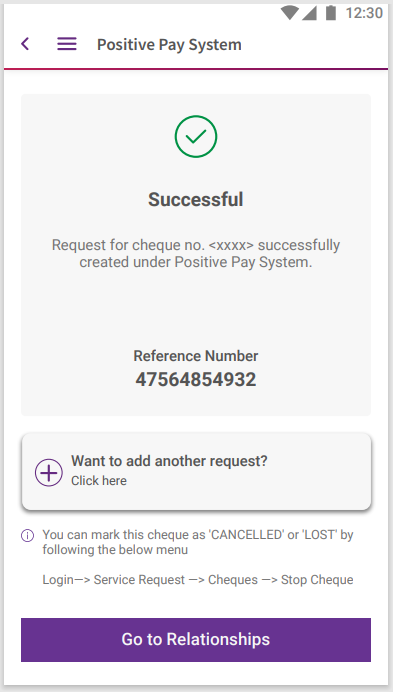 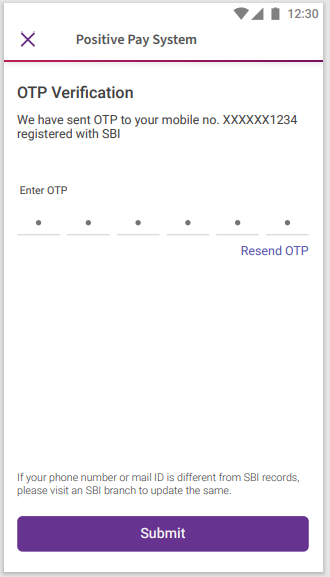 Success message
OTP Authentication
DELETE REQUEST
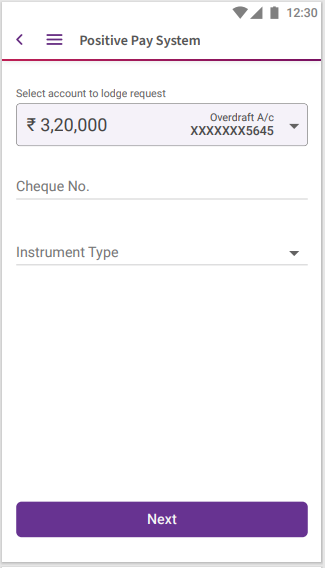 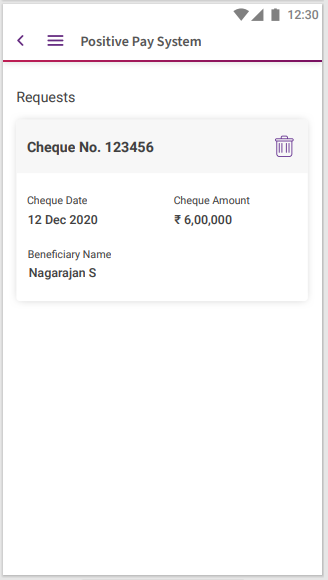 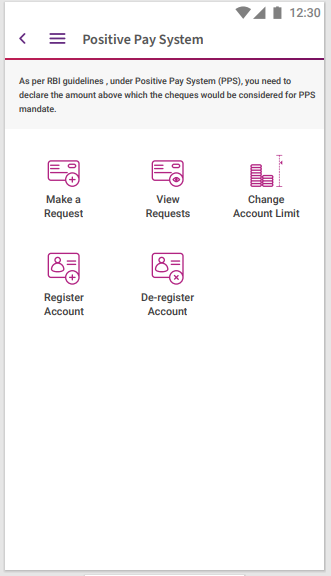 User clicks delete icon to delete the request
User clicks ‘View Request’
User enters the required details
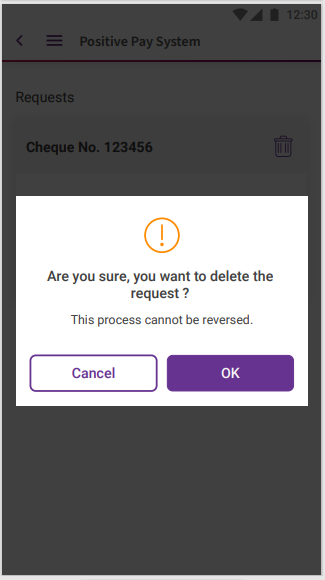 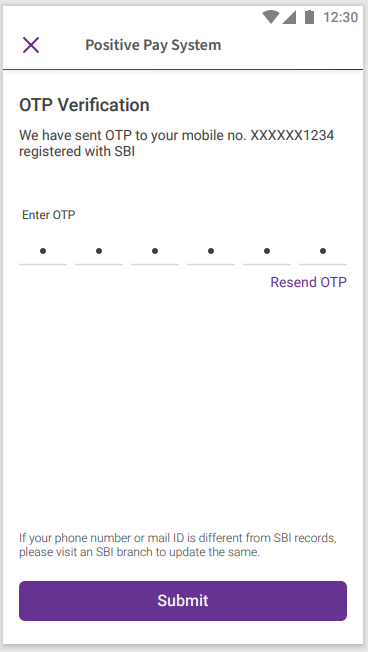 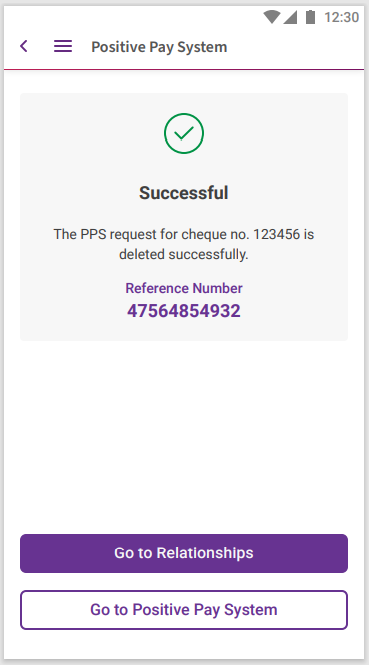